আজকের ক্লাসে তোমাদের স্বাগতম
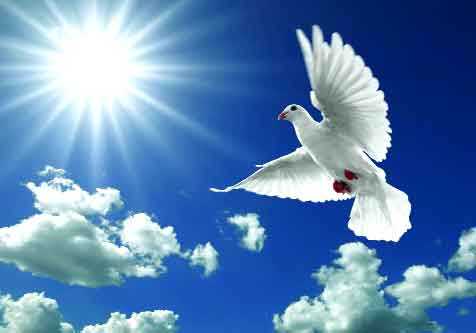 উপস্থাপনায়
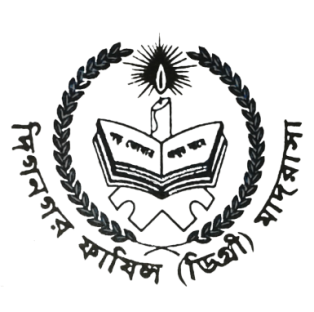 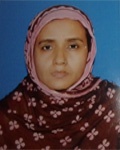 তারিখঃ০৩/০৪/২০২১
জুবায়েদা পারভীন
 সহকারী শিক্ষিকা
(কম্পিউটার)
দিগনগর ফাজিল মাদ্রাসা
মুকসুদপুর, গোপালগঞ্জ।
পাঠ পরিচিতি
      বিষয়ঃ তথ্য যোগা্যোগ প্রযুক্তি
              শ্রেণীঃ ৯ম-১০ম
              সময়ঃ ৪০ মিনিট
             তারিখঃ১৯/০১/২০২২
এসো আমরা কিছু ছবি দেখি?
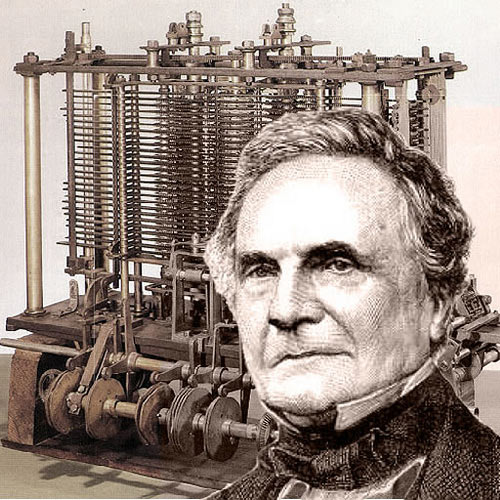 চার্লস ব্যাবেজ
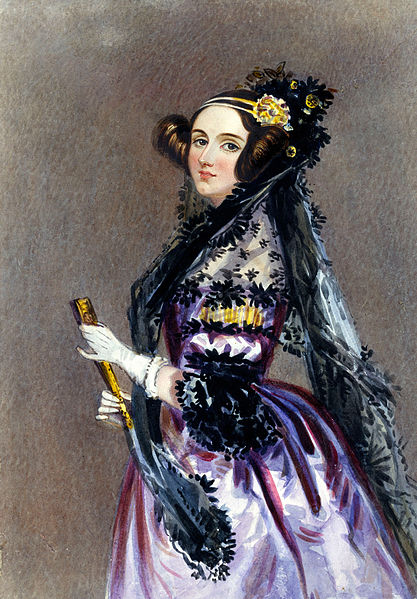 অ্যাডা লাভলেস
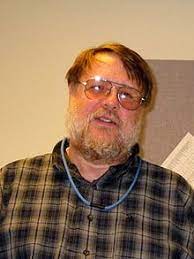 রেম্নড স্যামুয়েল টমসিল
প্রযুক্তি বিকাশে এদের অবদান ছবির মাধ্যমে দেখি।
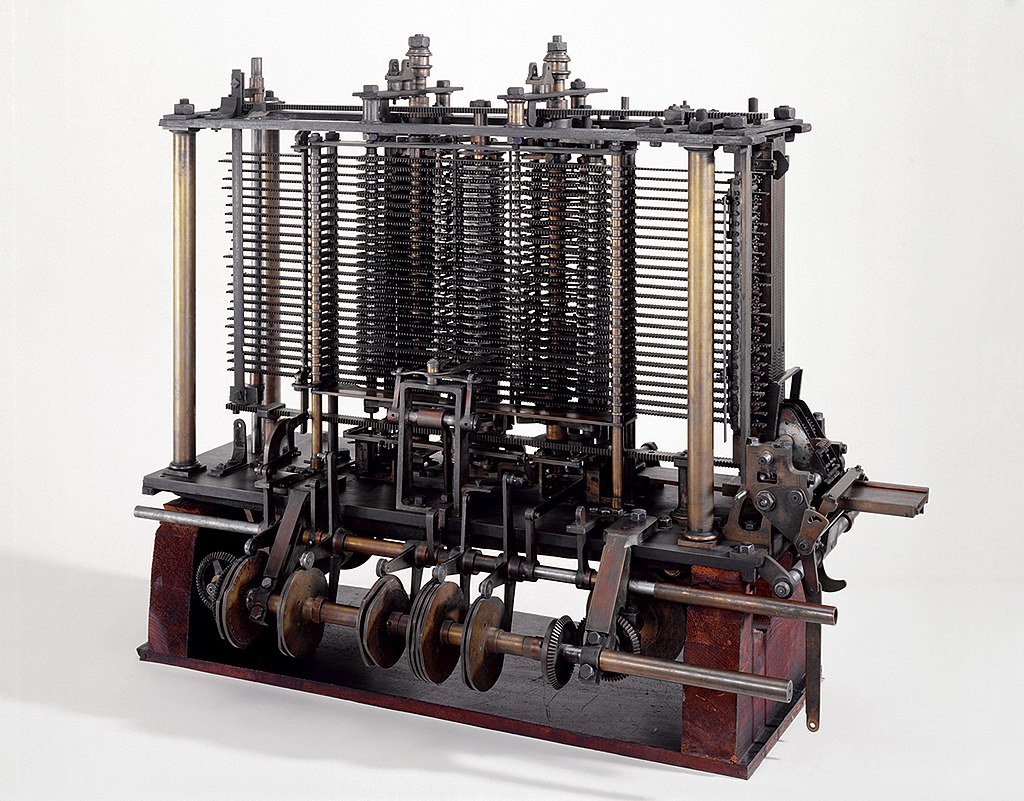 ডিফারেন্স ইঞ্জিন
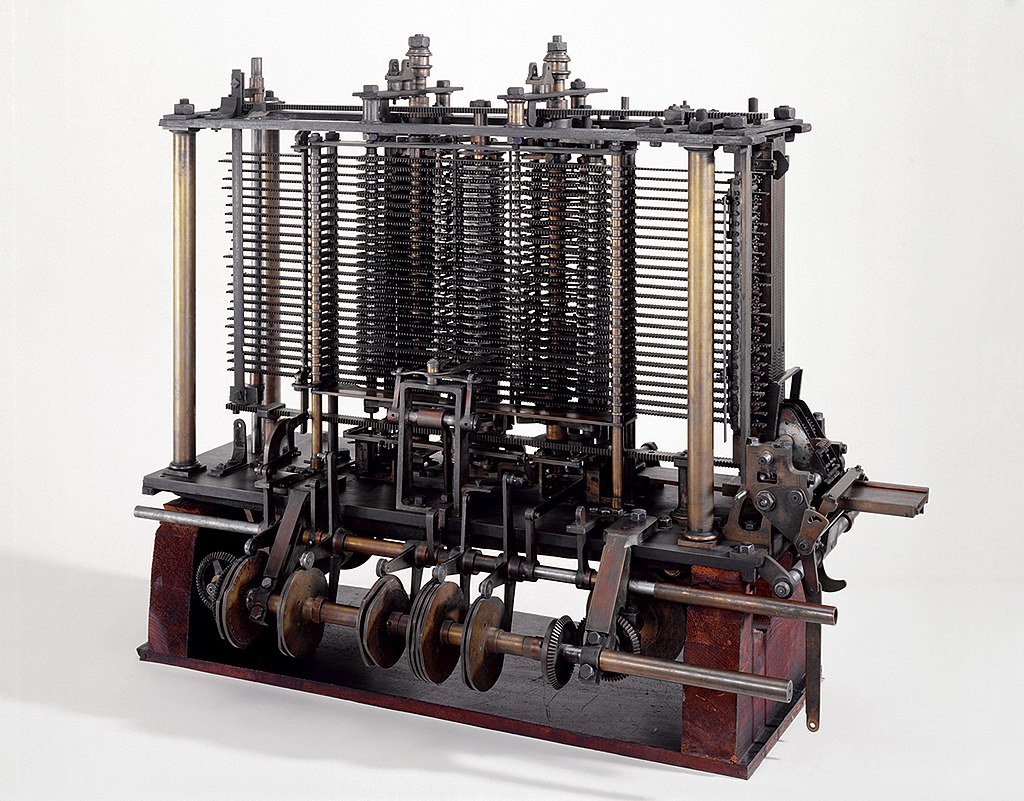 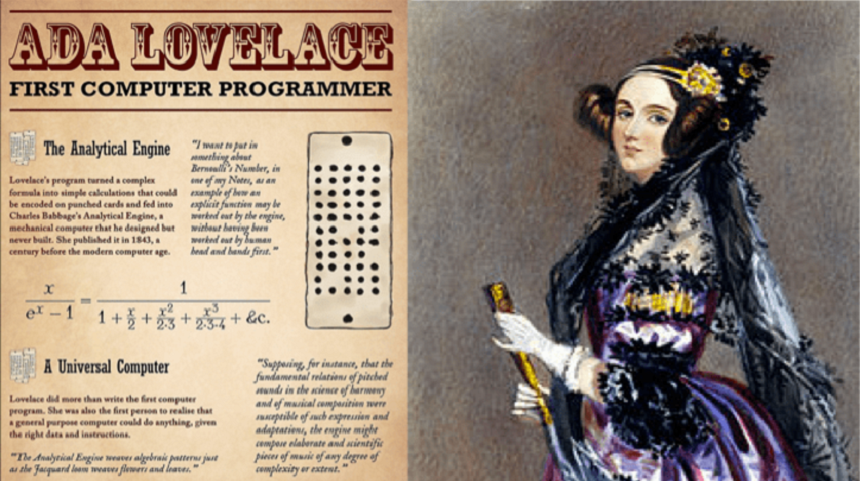 কম্পিউটারের 
অ্যালগৃরিদম
প্রোগ্রামের ধারনা।
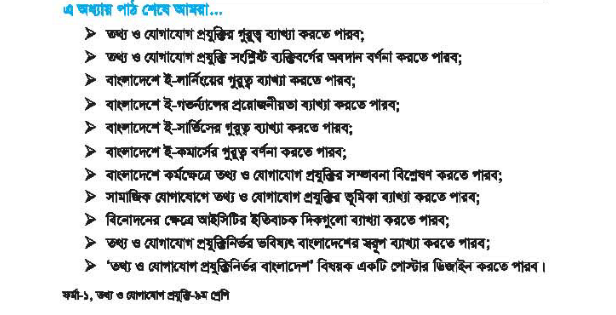 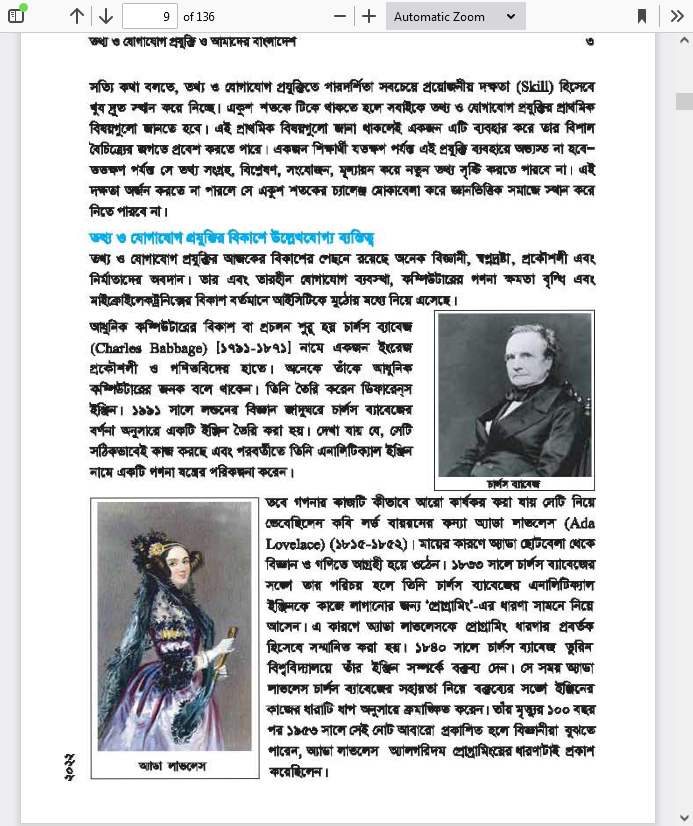 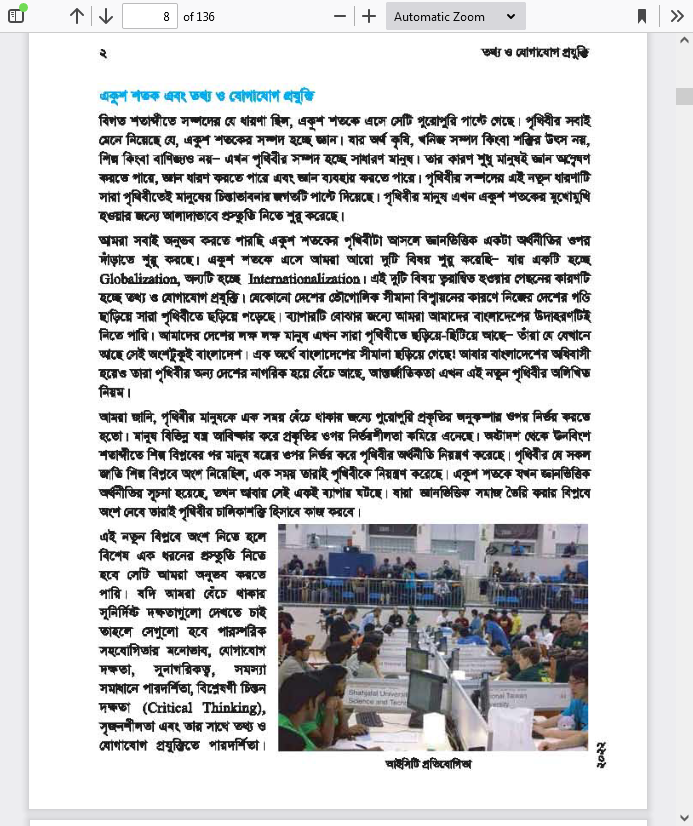 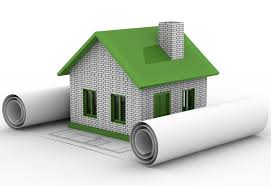 বাড়ির কাজ
১।চার্লস ব্যবেজ এর কম্পিউটার আবিস্কারের অবদান লিখ ? কেন তাকে কম্পিউটারে জনক বলা হয়?